Сказкапробабушку Арину и ееогород.
Подготовили воспитатели группы № 4МДОУ «Детский сад № 52»Веретюк Елена ИвановнаКорзина Светлана Анатольевна
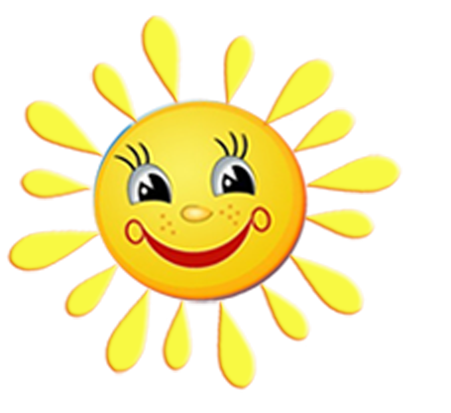 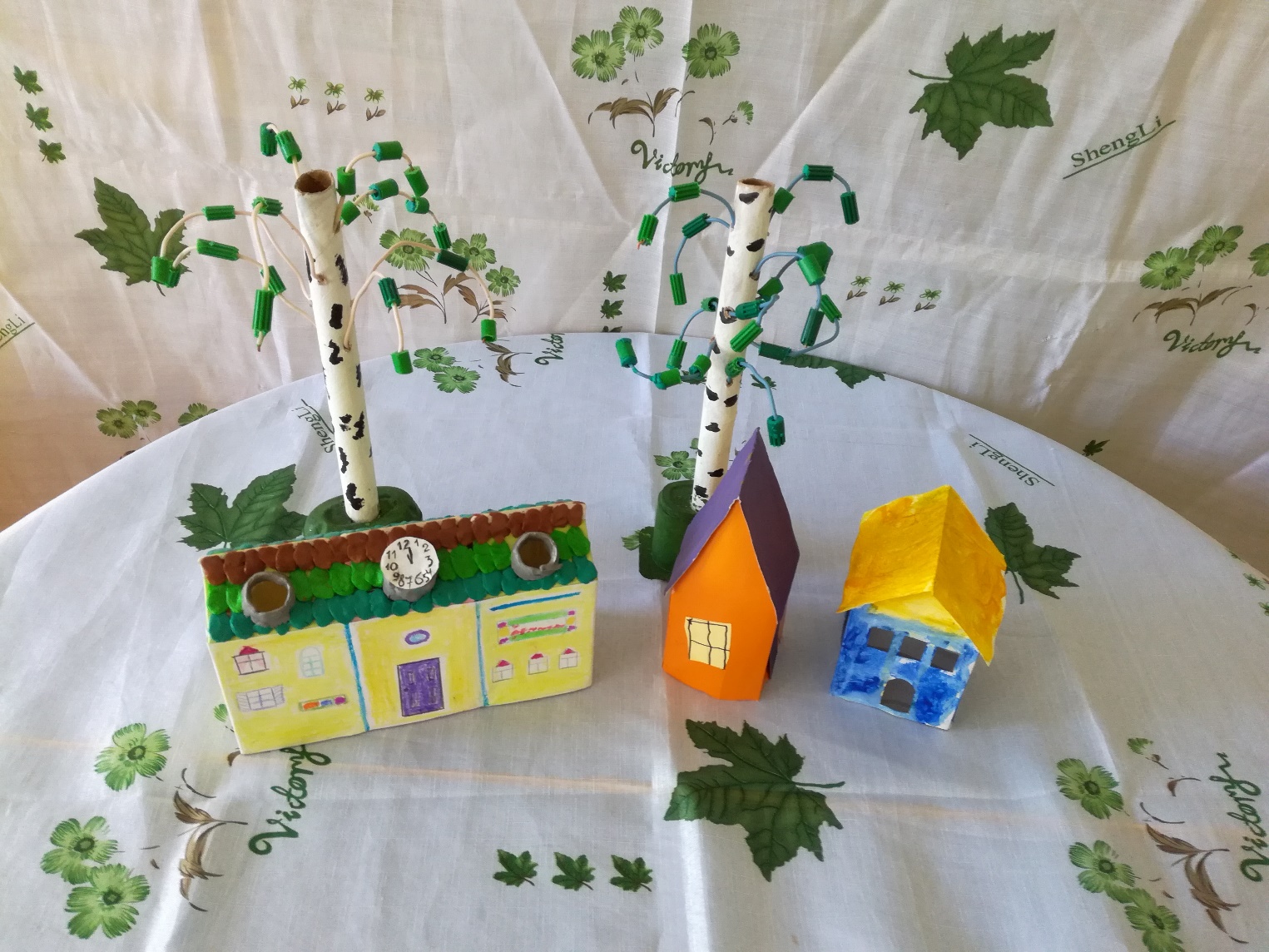 В некотором царстве, за высокими лесами, стояла маленькая деревенька Комарово.
Жила в этой деревеньке одинокая бабушка Арина. Было у нее большое хозяйство: сад, огород.
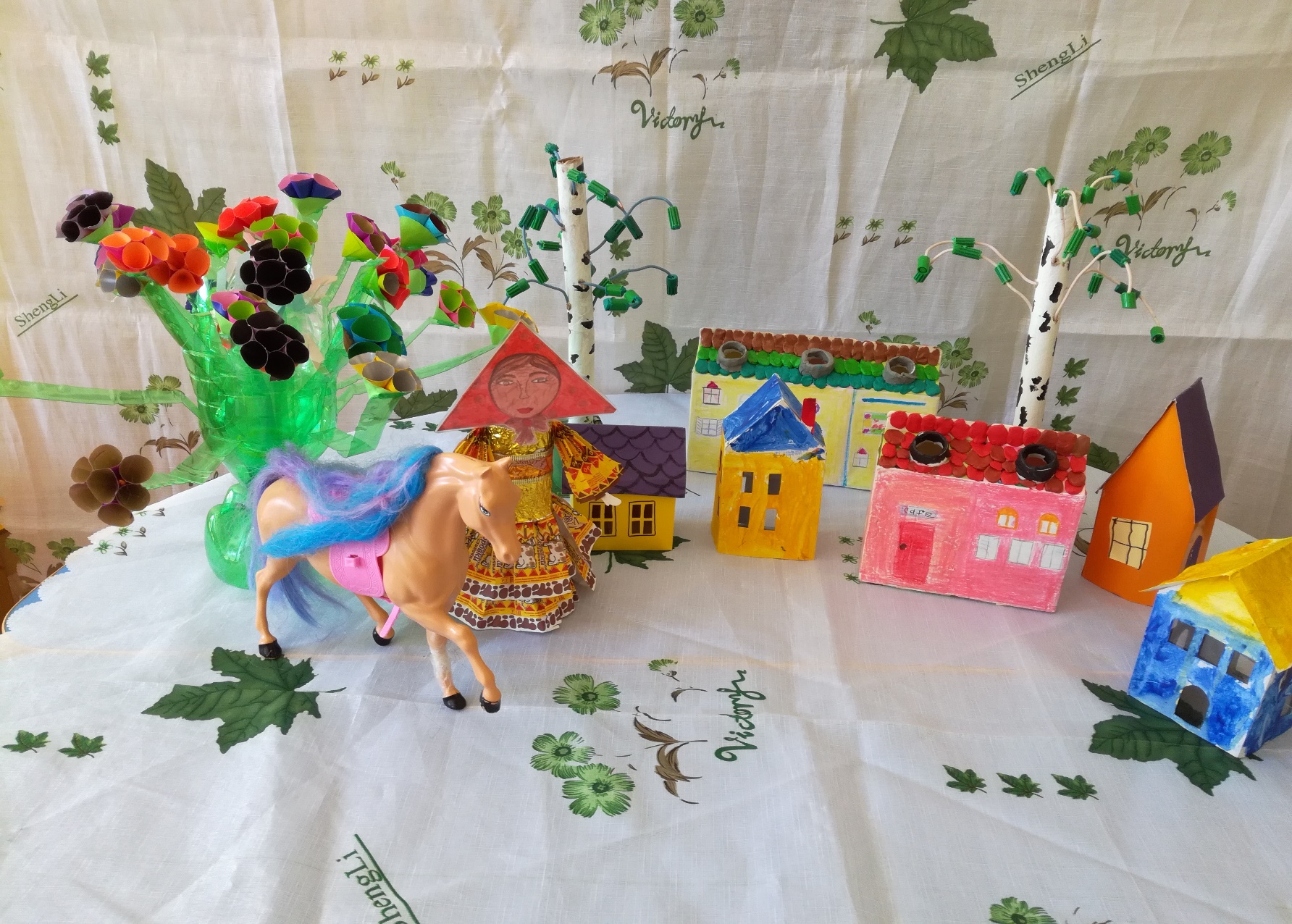 Пришло время сажать огород- ни помощников нет, ни рассады. Решила бабушка Арина отправиться за помощью в детский сад. Запрягла своих лошадок и поехала.
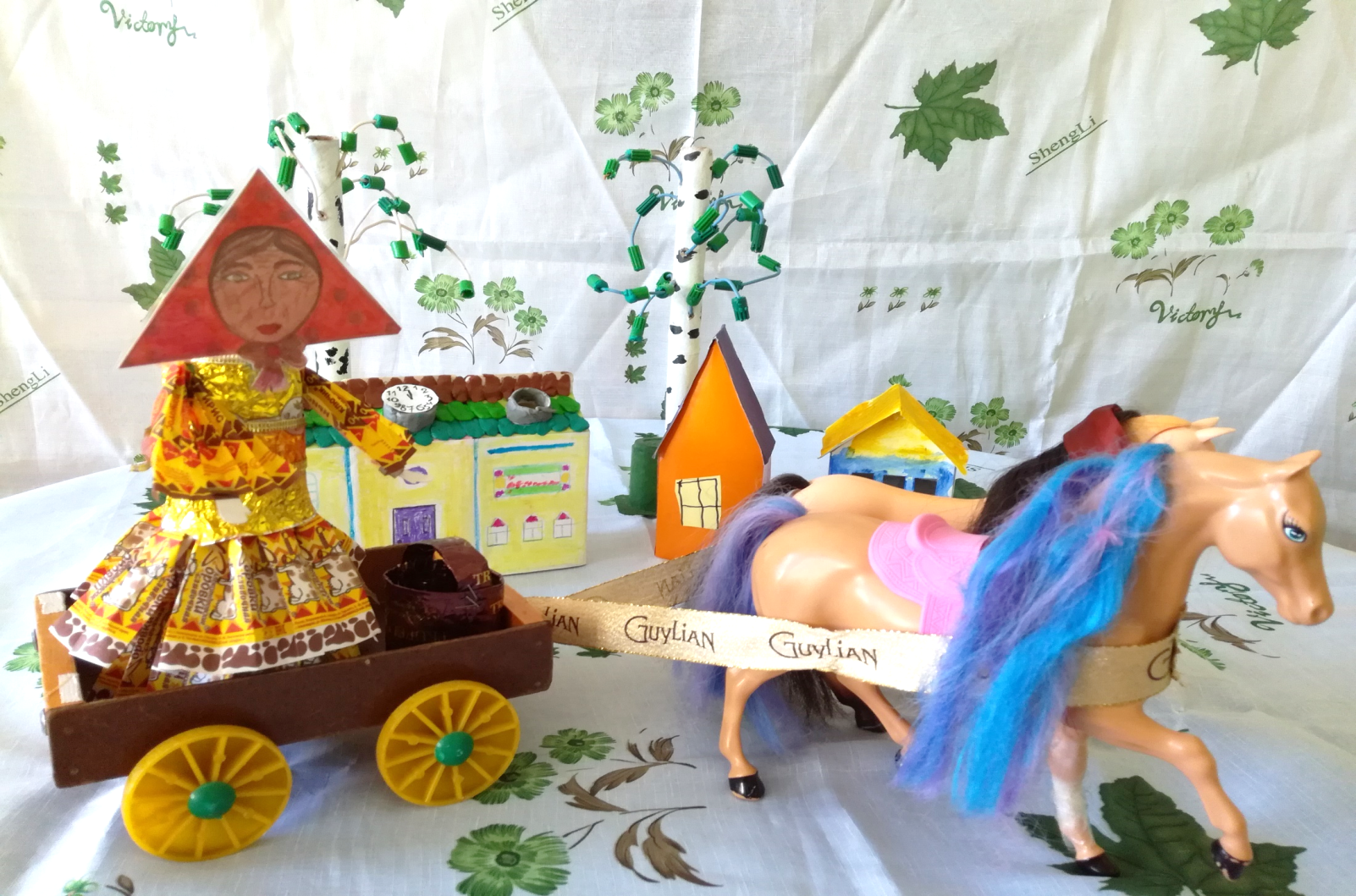 Встретили ее дети из группы «Лисичка», расспросили про ее беду и решили бабушке помочь.
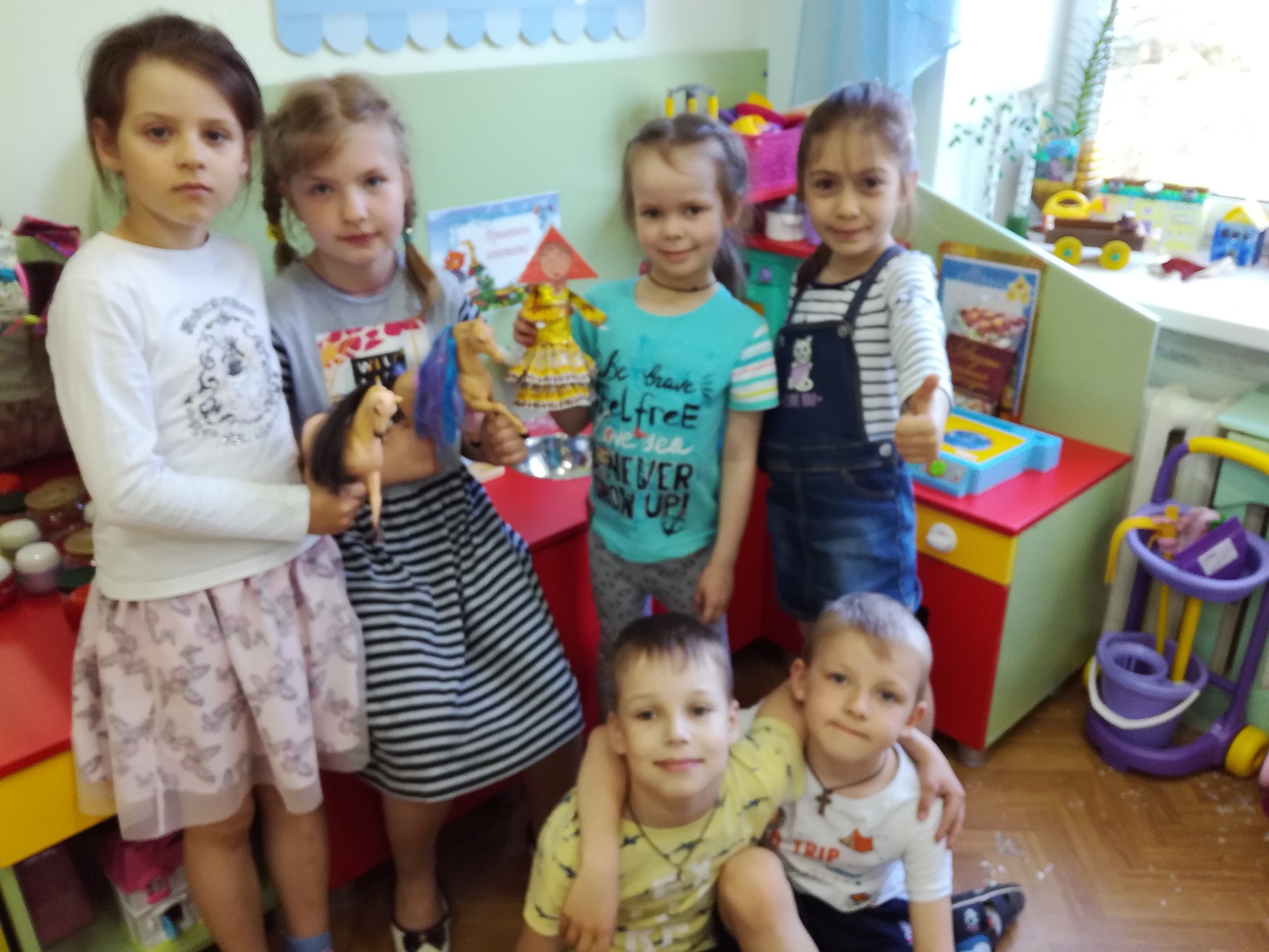 Посадили дома и принесли для бабушки и цветов разных и овощей.
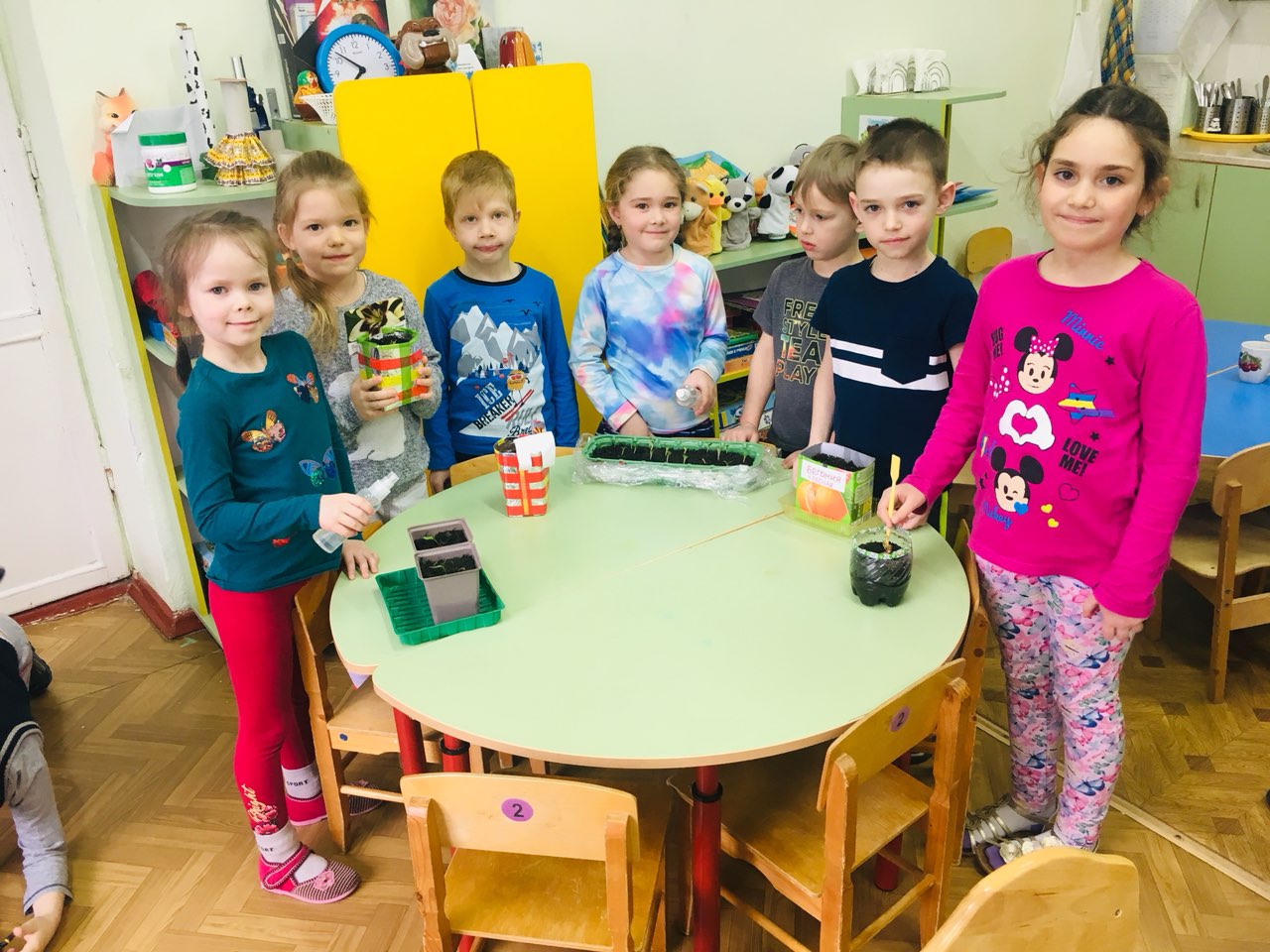 Обрадовалась бабуля,  похвалила и поблагодарила детишек. Да в гости к себе пригласила.
Вот и сказочке конец, а кто слушал- Молодец!